COUNTER: Reaction > Action
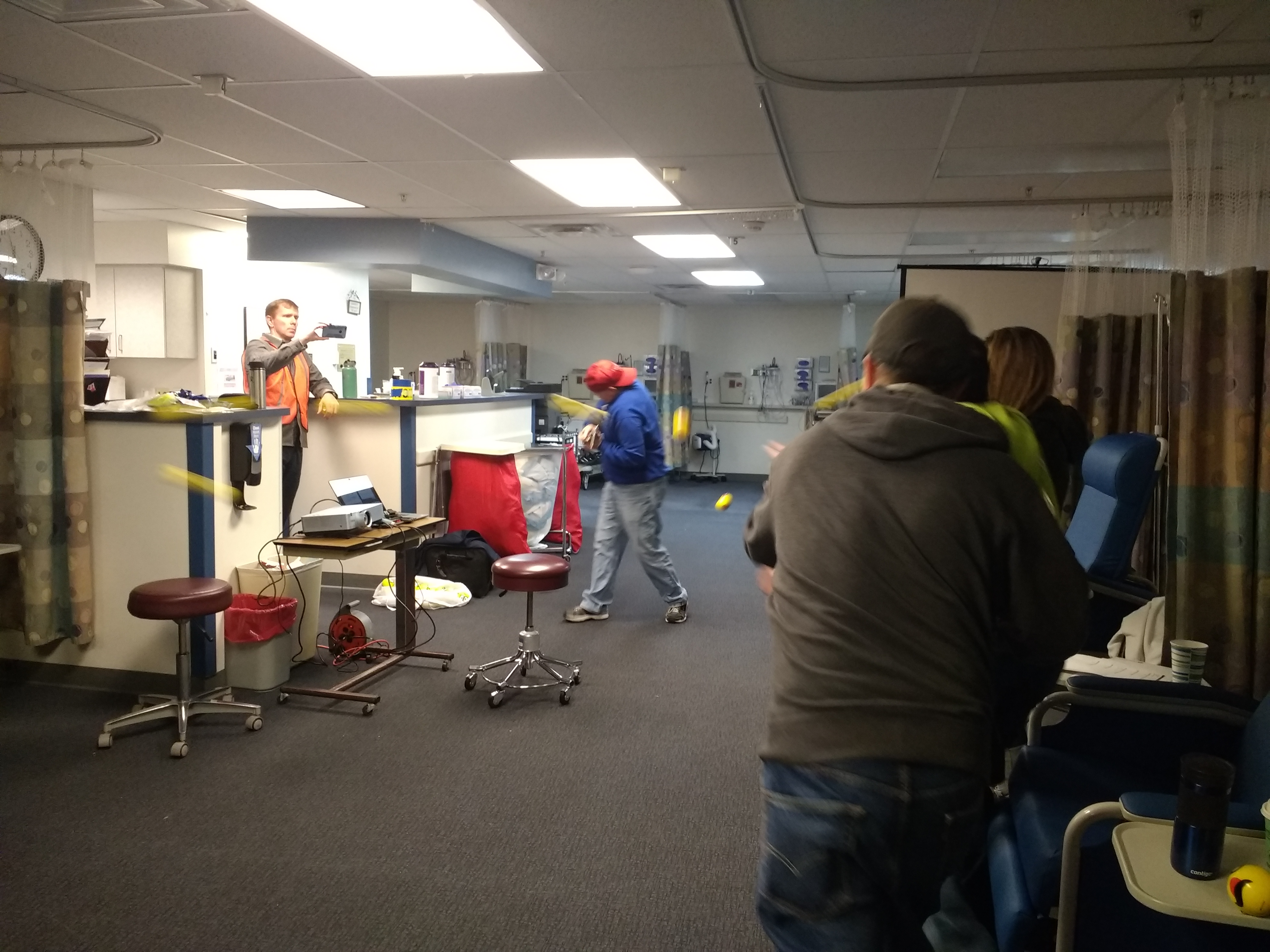 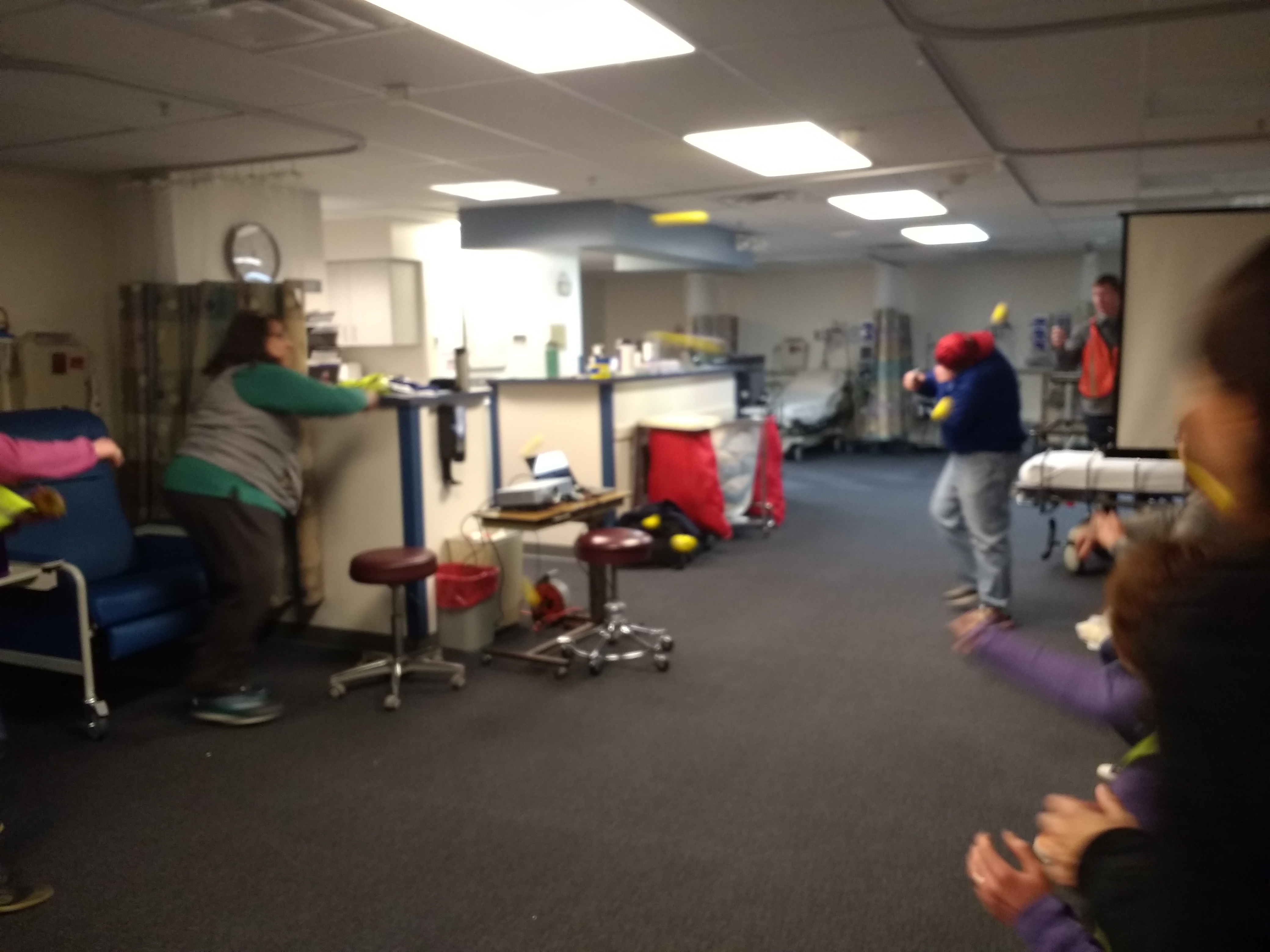 COUNTER: Distraction
COUNTER: Swarm Technique
EVACUATE vs. RUN
Leave the area 
Where is the meeting point? 
Staff accountability
ALICE
Proactive approach 
NOT sequential 
Use in schools
COUNTER techniques
Blended learning – online and in person
Acronym
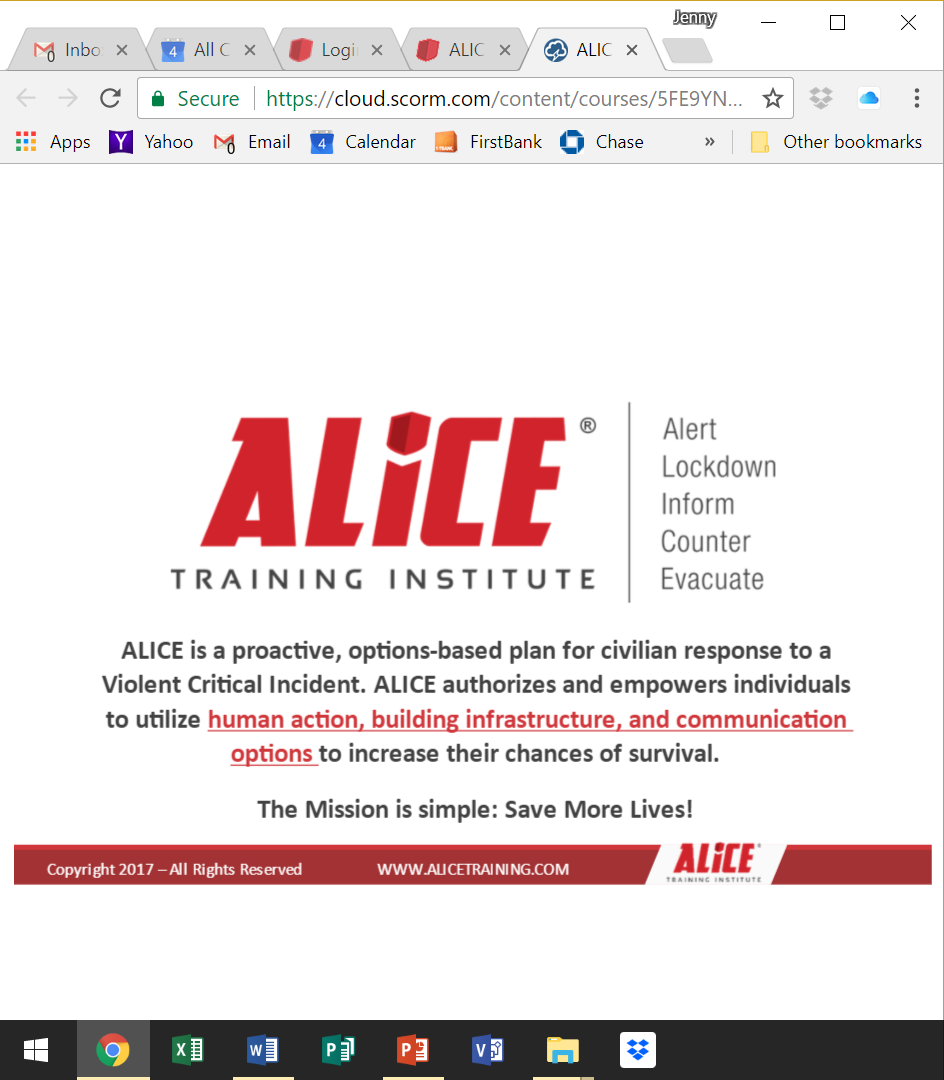 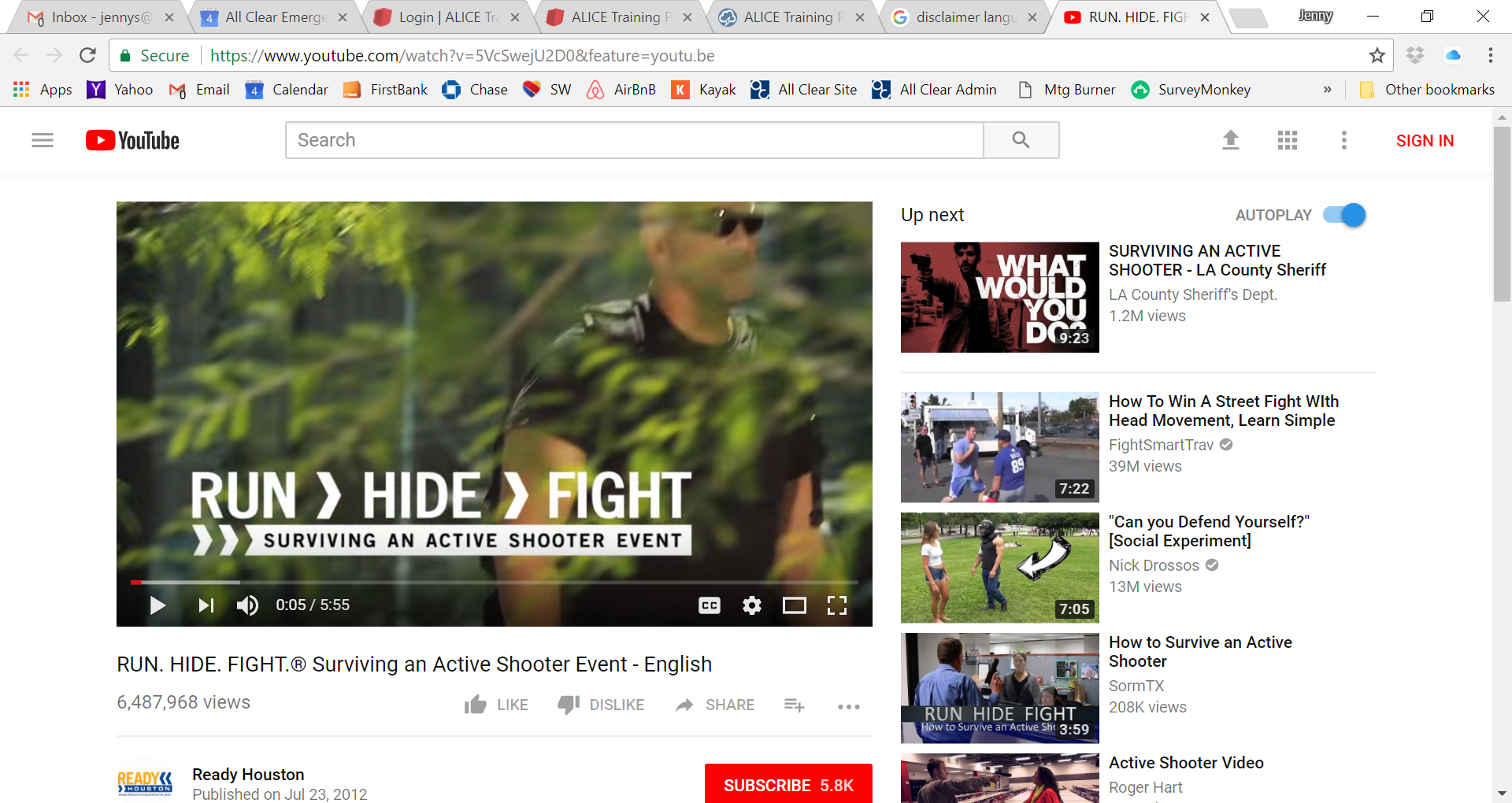 Run, Hide, Fight
Plain language 
Sequential 
Free videos to use for training
Office setting and hospital setting
Built in questions for staff
No “hands on” skills  
Notification not included
City of Houston
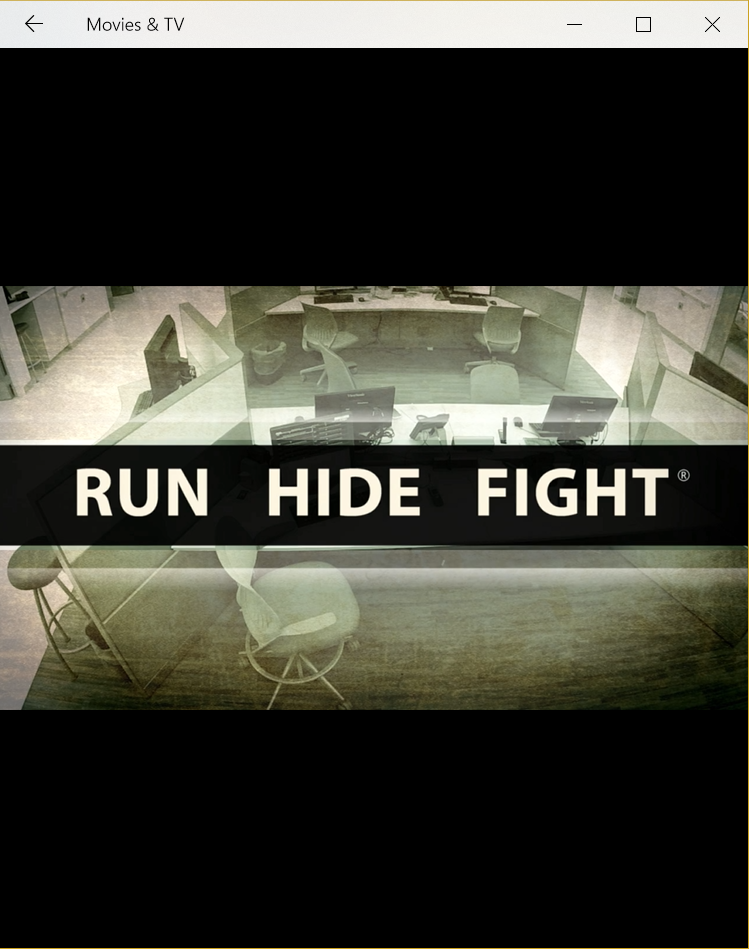 MESH Coalition
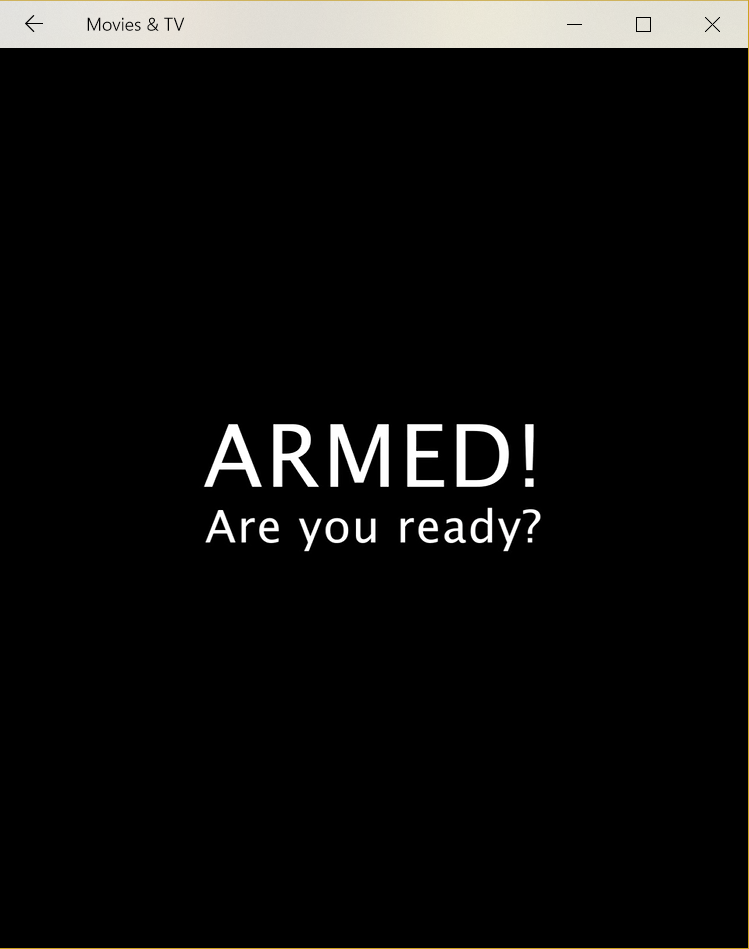 Massachusetts Hospital Association
Questions?
Let’s take a Break…
…But there’s an assignment
Scenarios
Safety Briefing 
Active Shooter Plan Review 
Round 1 and Hotwash
Round 2 and Hotwash
Round 3 and Hotwash
Round 4
Debrief
Objective:
Empower staff to implement techniques to keep themselves safe.
Active Shooter Plan Review
ALICE / Run, Hide, Fight
How do you notify / alert staff of the event?
Where are the exits?
Where are some hiding spaces?  
What are some weapons you can use?
What is off limits?
Instructions
Split into 2 groups – staff and visitors /patients (ambulatory and non-ambulatory)
For each round, choose a place where you would be during your work day.  Keep this as realistic as possible.  
“Bad guy” will enter.  
Implement techniques – whatever you think is best at that time.
Safety Measures
Yellow vests – “Staff” 
Orange vests – Controllers / Evaluators 
Weapon 
Safety Concerns – “Real World”
COUNTER only with soft balls.   
Do Not Call 911
Mental health
Scenarios
Train-the-Trainer
Active Shooter Program
Policy 
Active Shooter Response Plans 
Training Program for Staff 
Exercise Program 
Tabletop Exercise 
Drills 
Functional Exercises
Full-Scale Exercises
Exercise Planning
Objectives (1-3) 
Scenarios (1-4)
Evaluation Guides
Exercise Planning - Logistics
Date/Time/Location 
Weapon and “bad guy”
Safety Considerations
Vests, patient cards, signs, tape 
Controller / Evaluators 
Mental Health support
Your Jump Drives
Agenda and Presentation from today
ALICE Planning Guidance and Template
RHF Planning Guidance and Template 
Evaluation Guide
Run, Hide, Fight Videos
Additional References
Thank You!
Jenny Schmitz
     All Clear Emergency Management Group 
     JennyS@AllClearEMG.com 
Jeff Kolts
     JPK Consulting 
     Jeff@JPKConsulting.org